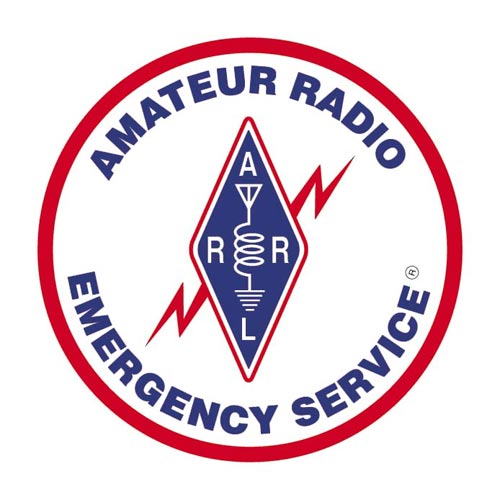 Multnomah County ARES
Introduction to HSMM and Mesh Networking
Brian Cochrane, KE7QPV				KE7QPV@arrl.net
What is HSMM?
High Speed Multimedia – digital transmission of data/images/audio/video over Amateur Radio microwave frequencies

Data rates of 1Mbps to 130Mbps – hundreds to thousands of times faster than Packet Radio

WiFi equipment, operated under FCC Part 97 rules instead of Part 15
Multnomah County ARES - Intro to HSMM and Mesh Networking
2
FCC Part 15 vs. Part 97
Part 15: Unlicensed, Consumer WiFi
Part 97: Amateur Radio, HSMM
Unlicensed; must not interfere with licensed users

900MHz, 2.4GHz, and 5.8GHz bands

Max TX power 1W; lower with antenna gain >6dBi
Licensed as primary or secondary user

900MHz, 2.4GHz, 3.4GHz, and 5.8GHz bands; some non-Part 15 frequencies

Max TX power 1.5kW; no antenna gain restrictions
Multnomah County ARES - Intro to HSMM and Mesh Networking
3
What can we do with it?
Video
Voice
E-mail; instant messaging
File transfers; web services
Just about any other application that can run on a TCP/IP network
Multnomah County ARES - Intro to HSMM and Mesh Networking
4
Examples of HSMM uses for Emcom
Backup Internet link for EOC

Data/voice link between shelters and operations/logistics

Remote video feeds for situational awareness
Multnomah County ARES - Intro to HSMM and Mesh Networking
5
Distance
Dependent on many factors – TX power, RX sensitivity, antenna gain, noise, obstructions

Ubiquiti claims 30km+ for some devices

HamWAN Puget Sound Data Ring has several links in the 30~60 mile range
Multnomah County ARES - Intro to HSMM and Mesh Networking
6
Technical Limitations
Clear line of sight required (900MHz can handle some foliage and other obstructions) - antennas need to be above buildings and trees

Microwave frequencies are attenuated by moisture - fog and heavy rain can affect link

High noise floor on 900MHz and 2.4GHz due to WiFi equipment, cordless phones, and other Part 15 devices
Multnomah County ARES - Intro to HSMM and Mesh Networking
7
Network Topology
Point to Point (PtP) – single link between two radios
Point to Multipoint (PtMP) - links between two or more radios and one common radio; also called Star or Hub and Spoke topology
Mesh - each radio has multiple links to other radios
Hybrid – some combination of PtP, PtMP, and/or Mesh
Multnomah County ARES - Intro to HSMM and Mesh Networking
8
Point to Point (PtP) Network Topology
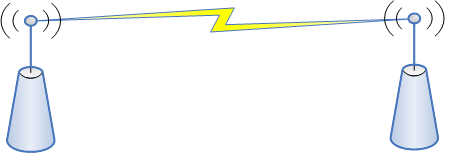 Multnomah County ARES - Intro to HSMM and Mesh Networking
9
Point to Point (PtP) Network Topology
Most basic network topology

Think of it as a simplex QSO between two stations

Can simply link two laptops, a laptop and an IP camera, or even two complex networks

Uses high-gain Yagi or dish antennas
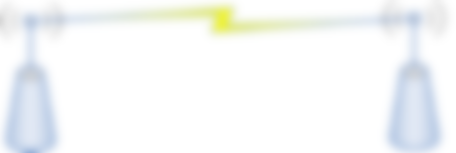 Multnomah County ARES - Intro to HSMM and Mesh Networking
10
Point to Multi Point (PtMP) Network Topology
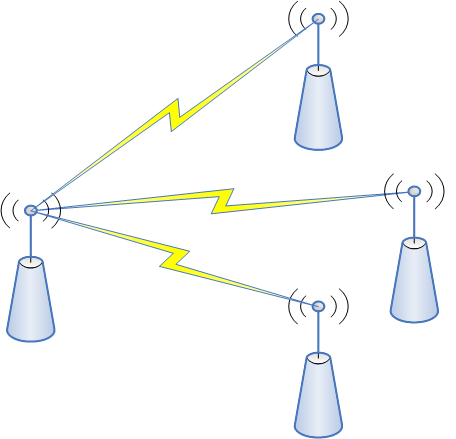 Multnomah County ARES - Intro to HSMM and Mesh Networking
11
Point to Multi Point (PtMP) Network Topology
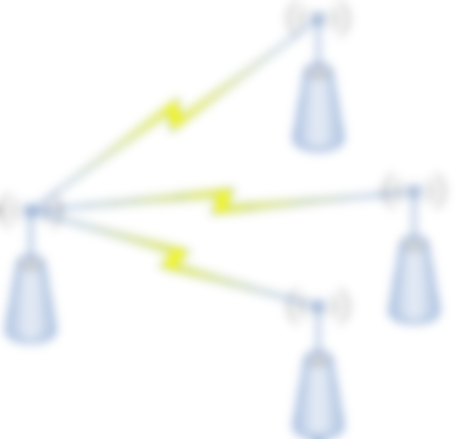 Think of it as a repeater – allows communication between stations unable to reach each other directly

Hub site is potential single point of failure – if it fails, the whole network goes down

Uses omnidirectional or sector antennas
Multnomah County ARES - Intro to HSMM and Mesh Networking
12
Mesh Network Topology
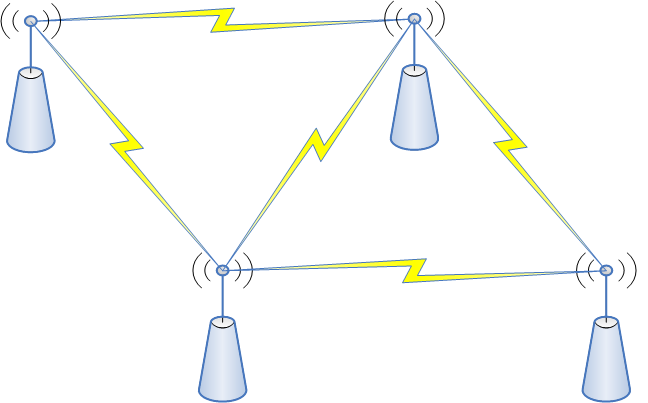 Multnomah County ARES - Intro to HSMM and Mesh Networking
13
Mesh Network Topology
Very common HSMM topology

Think of it as a wide area simplex net – some stations can relay messages between others that can’t hear each other directly

Resilient – if one station fails, traffic can be routed through others
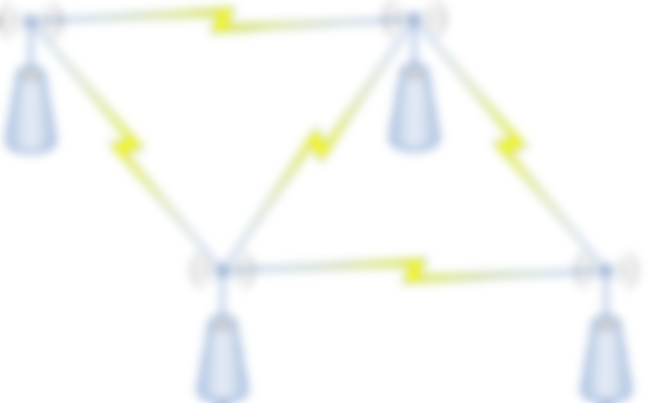 Multnomah County ARES - Intro to HSMM and Mesh Networking
14
Hybrid Network Topology
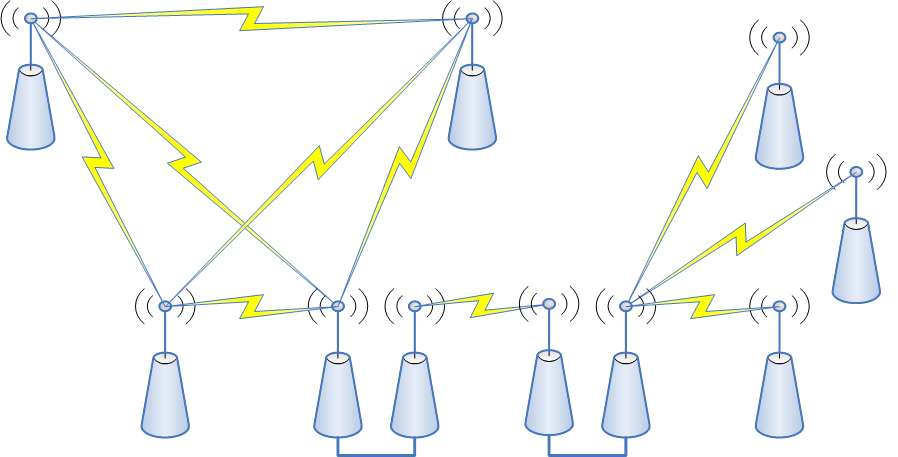 Multnomah County ARES - Intro to HSMM and Mesh Networking
15
Hybrid Network Topology
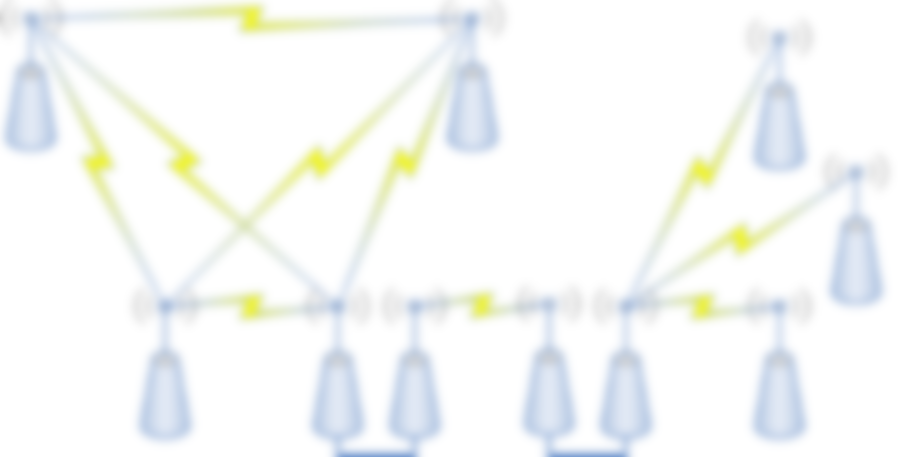 Large networks will likely be a mix of PtP, PtMP, and Mesh topologies

Separate local networks may be connected over wide area by PtP links, possibly on another band
Multnomah County ARES - Intro to HSMM and Mesh Networking
16
HSMM Networking Projects
Broadband-Hamnet, formerly HSMM-MESH
www.Broadband-Hamnet.org

AREDN (Amateur Radio Emergency Data Network)
www.AREDN.org

HamWAN
www.HamWAN.org
Multnomah County ARES - Intro to HSMM and Mesh Networking
17
Broadband-Hamnet (BBHN)
Self-discovering, self-configuring mesh network
Replaces stock access point firmware
Supports Linksys and Ubiquiti hardware (see http://broadband-hamnet.org/which-hardware-to-use.htm for supported models)
Little or no networking knowledge required to set up a simple network
Multnomah County ARES - Intro to HSMM and Mesh Networking
18
AREDN
Self-discovering, self-configuring mesh network
Replaces stock access point firmware
Supports Ubiquiti and TP-Link hardware (see www.aredn.org/content/supported-platform-matrix for supported models)
Offshoot of BBHN, more feature-rich
Supports 802.11n – higher data rates
Little or no networking knowledge required to set up a simple network
Multnomah County ARES - Intro to HSMM and Mesh Networking
19
HamWAN
Planned, engineered network – not automatically discovered/configured like BBHN and AREDN
Standardized on Mikrotik hardware
Setup requires strong data networking and RF engineering skills
Potentially a faster network than BBHN, AREDN
Mix of PtP and PtMP topologies
Multnomah County ARES - Intro to HSMM and Mesh Networking
20
BBHN and AREDN Hardware
Linksys
WRT54G, WRT54GL (only some hardware versions)

Ubiquiti
Most models in the airMAX M product line

TP-Link
CPE210, CPE510
Multnomah County ARES - Intro to HSMM and Mesh Networking
21
Linksys Hardware
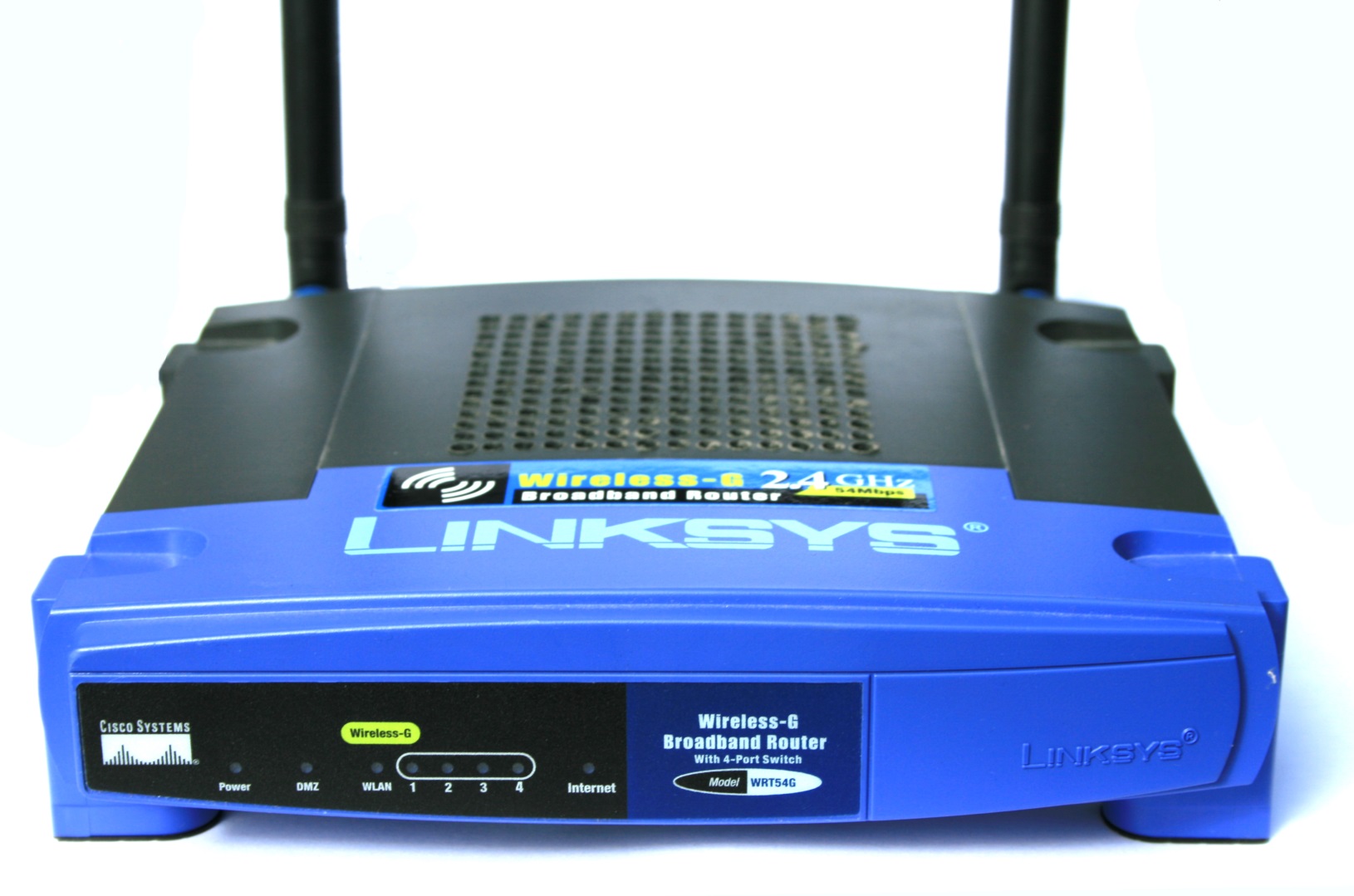 Multnomah County ARES - Intro to HSMM and Mesh Networking
22
Linksys Hardware
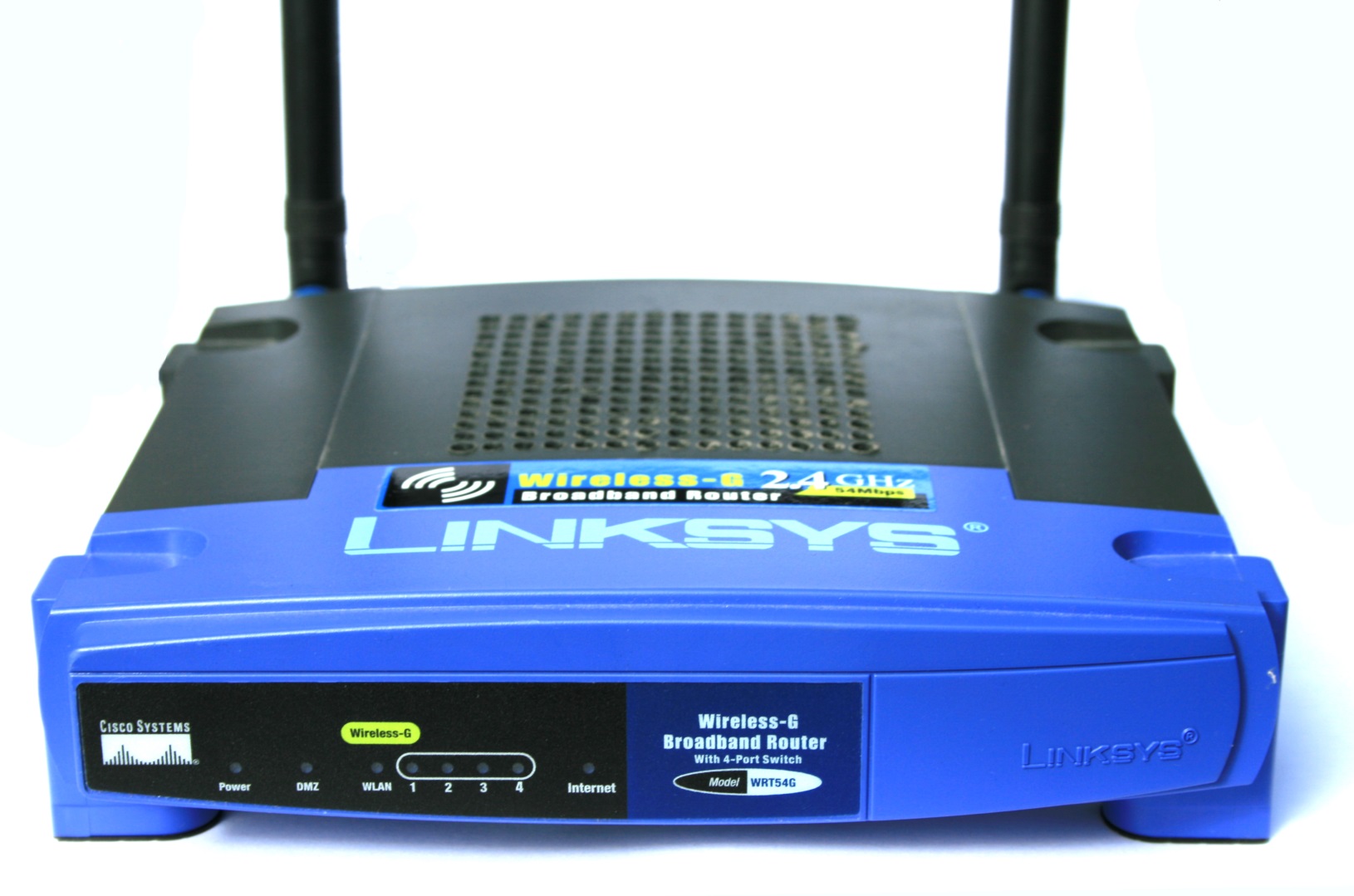 Pro
Inexpensive
Built-in 5-port switch
Easy way to get your feet wet with Broadband-Hamnet
Con
Low transmit power (<85mW)
Low-gain (5dBi) stock omni antennas
Only available for 2.4GHz band
Not weatherproof
Supported models no longer in production
Multnomah County ARES - Intro to HSMM and Mesh Networking
23
Ubiquiti Hardware
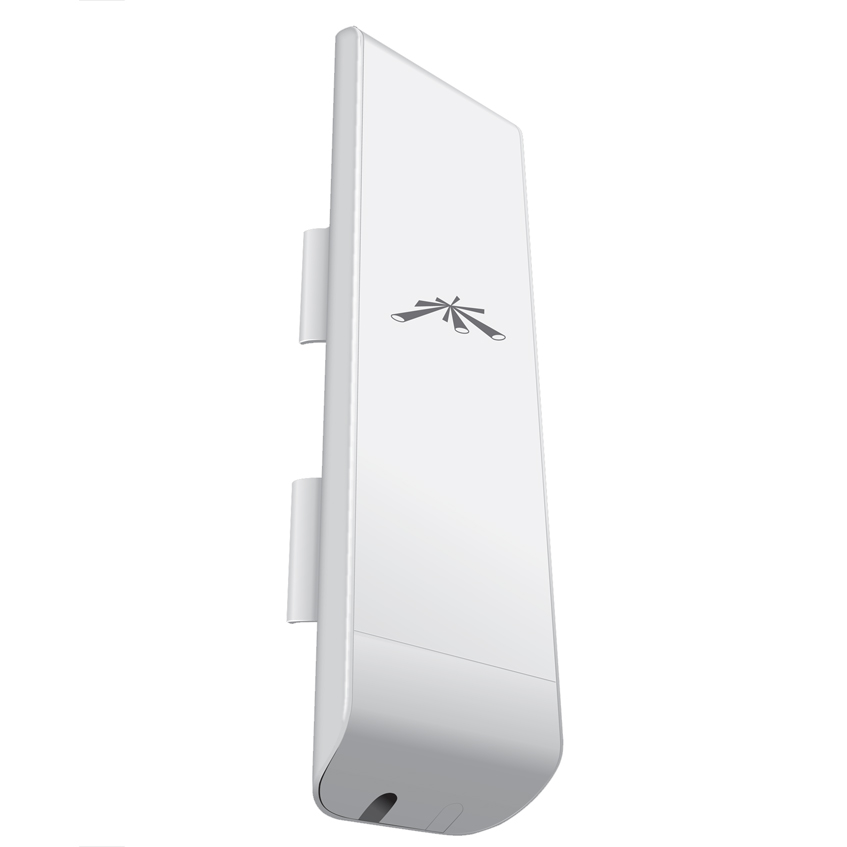 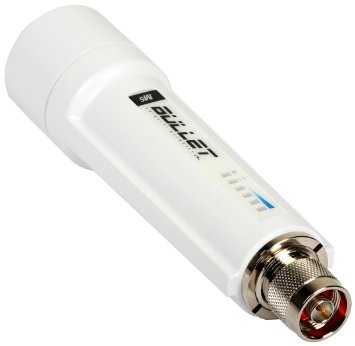 Multnomah County ARES - Intro to HSMM and Mesh Networking
24
Ubiquiti Hardware
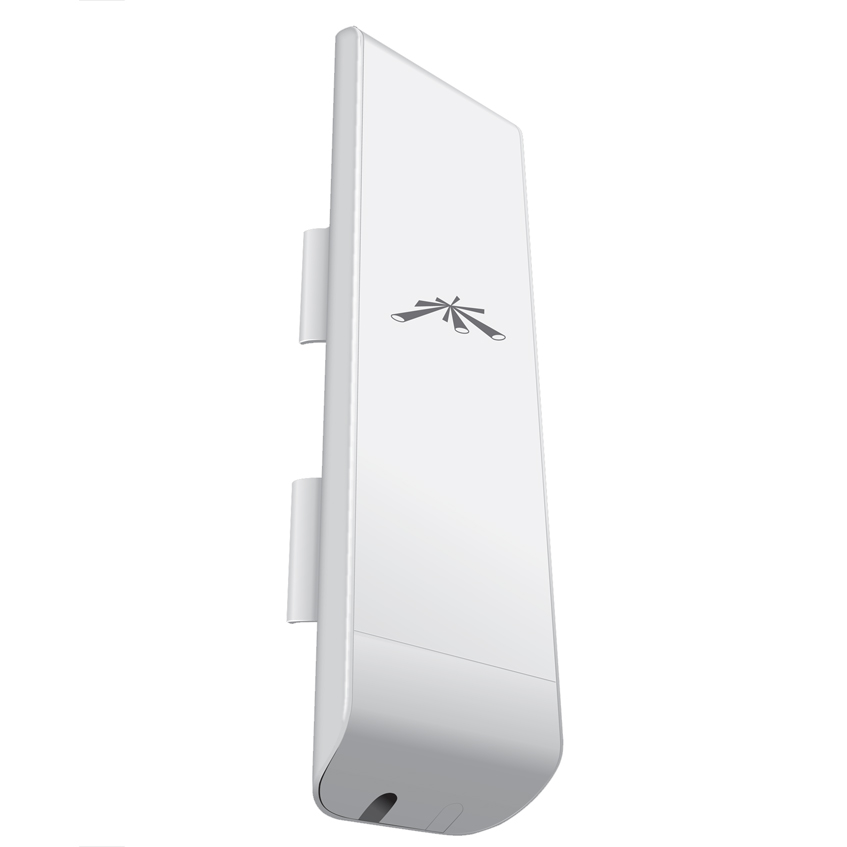 Pro
Higher transmit power (up to 630mW on some models)
Higher gain stock antennas (7.5dBi – 22.5dBi)
Models available for 900MHz, 2.4GHz, 3.4GHz, and 5.8GHz bands
All models fully weatherproof
MIMO support – higher data rates
Power over Ethernet (PoE) capability
Con
No built-in switch
More expensive for getting started
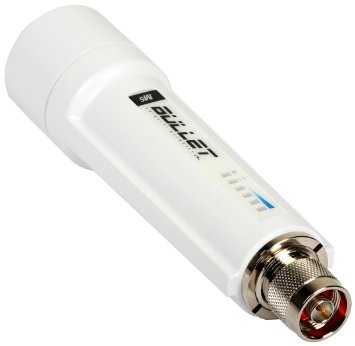 Multnomah County ARES - Intro to HSMM and Mesh Networking
25
What is Multnomah County ARES doing with HSMM?
Evaluating suitability for rapidly field deployable data links, primarily for image transfer and video

Focusing on Ubiquiti radios and AREDN firmware

Currently in learning and experimentation phase
Multnomah County ARES - Intro to HSMM and Mesh Networking
26
What have we done so far?
2015 DRT - live video feed from checkpoint
to comms trailer over a 1650’ 900MHz link
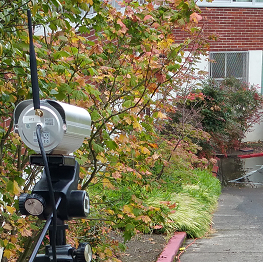 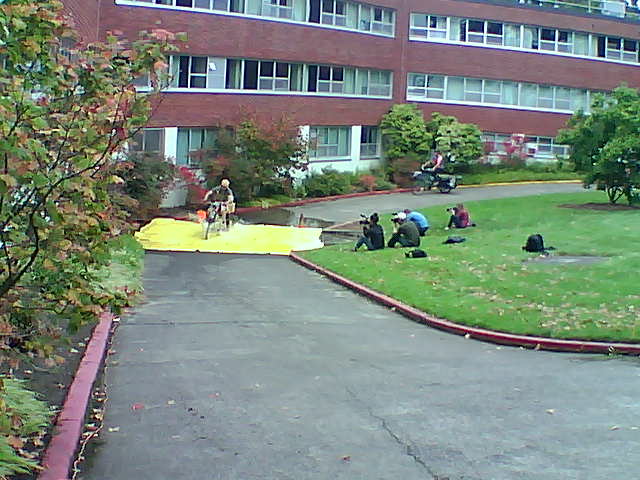 Multnomah County ARES - Intro to HSMM and Mesh Networking
27
What have we done so far?
Field Test – 3 mile link on 900MHz, 2.4GHz,
and 5.8GHz from Council Crest to parking garage
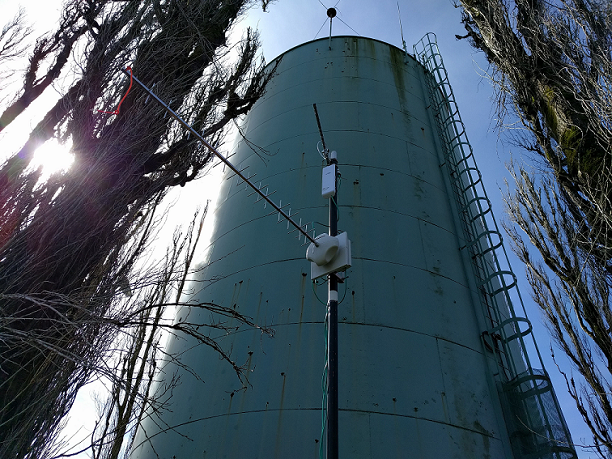 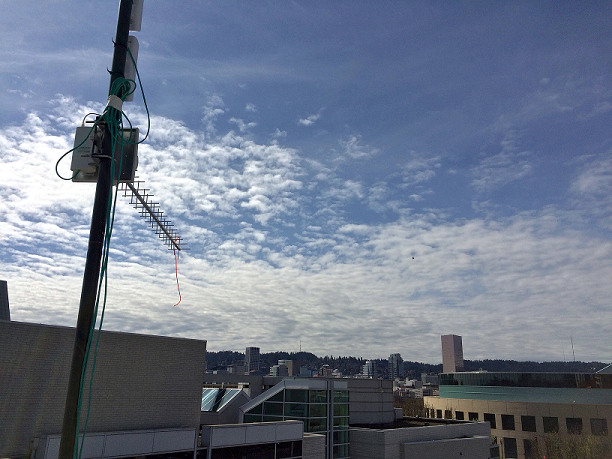 Multnomah County ARES - Intro to HSMM and Mesh Networking
28
What have we done so far?
SeaPac 2016 – Video feed from camera on
roof of hotel across the river from MCARES trailer
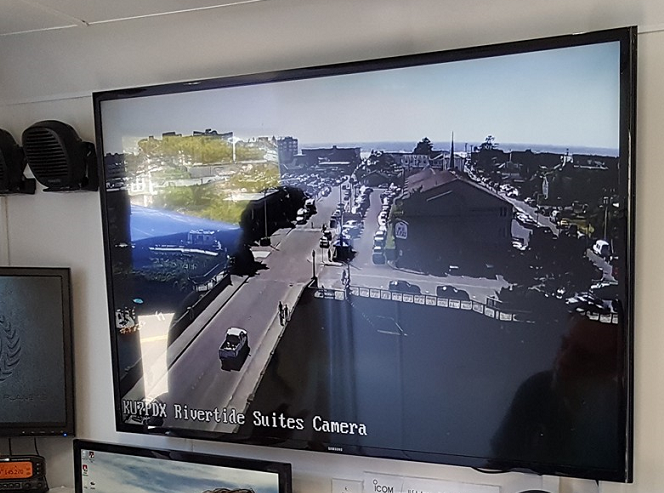 Multnomah County ARES - Intro to HSMM and Mesh Networking
29
Resources
Wireless Networking in the Developing World (not specific to HSMM but an excellent primer on wireless networking): http://WNDW.net/ 

AREDN: http://www.AREDN.org

Broadband-Hamnet: http://www.Broadband-Hamnet.org

HamWAN: http://www.HamWAN.org

Washington County ARES: http://WashCoARES.org/?page_id=1227

Santa Clara County ARES: http://www.SCC-ARES-RACES.org/mesh/
Multnomah County ARES - Intro to HSMM and Mesh Networking
30
Demonstration
Multnomah County ARES - Intro to HSMM and Mesh Networking
31
Questions?
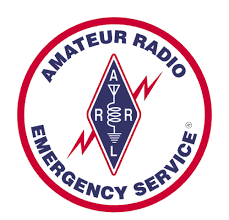 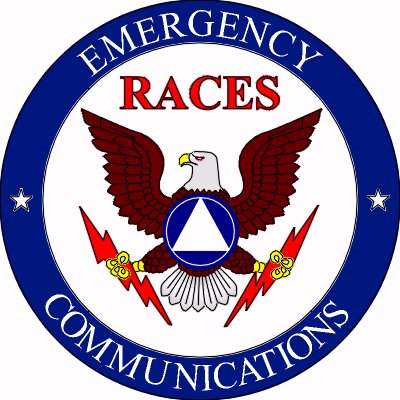 Multnomah County ARES - Intro to HSMM and Mesh Networking
32